BIOMES OF  THE WORLD
What is a Biome?
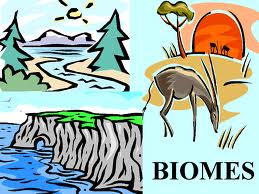 A biome is a large area
	 with similar flora, fauna, 
	and microorganisms. Most
	of us are familiar with the
	tropical rainforests, tundra
	in the arctic regions, and 
	the evergreen trees in the coniferous forests. 
Each of these large communities contain species that are adapted to its varying conditions of water, heat, and soil.  
For instance, polar bears thrive in the arctic while cactus plants have a thick skin to help preserve water in the hot desert.
What is an Ecosystem?
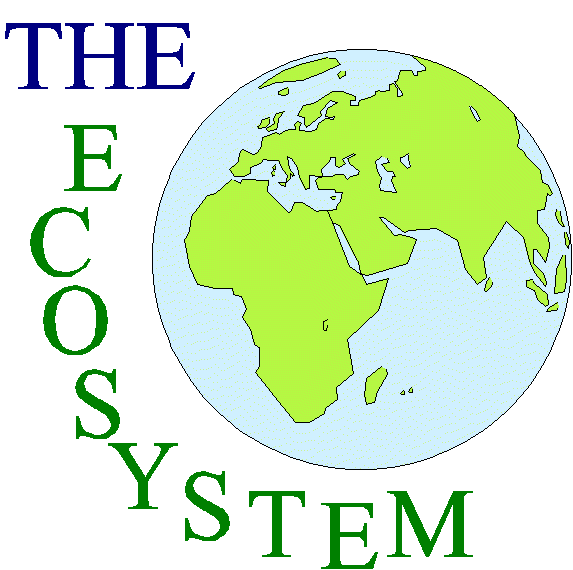 Most of us are confused when it
	comes to the words ecosystem 
	and biome.  What's the difference?
	There is a slight difference between
	the two words.  An ecosystem is 
	much smaller than a biome.  
Conversely, a biome can be thought of many similar ecosystems throughout the world grouped together.  
An ecosystem can be as large as the Sahara Desert, or as small as a puddle or vernal pool.     Ecosystems are dynamic interactions between plants, animals, and microorganisms and their environment working together as a functional unit.  Ecosystems will fail if they do not remain in balance.
The Major Biomes:
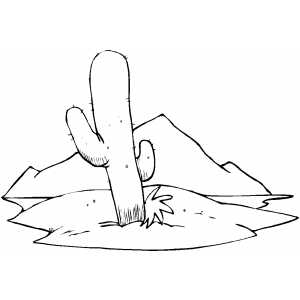 Rain Forest
Taiga
Tundra 
Grassland 
Desert
Marine
Freshwater
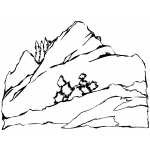 Find the major Biomes. 
|
Go to:  











http://www.youtube.com/watch?v=WZGCZY47YS0
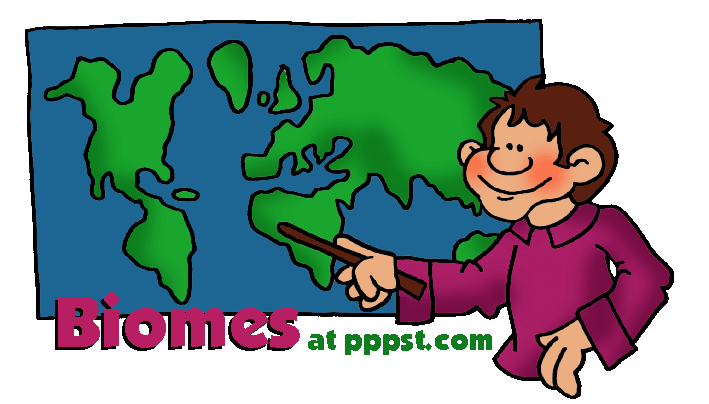 Land biomes
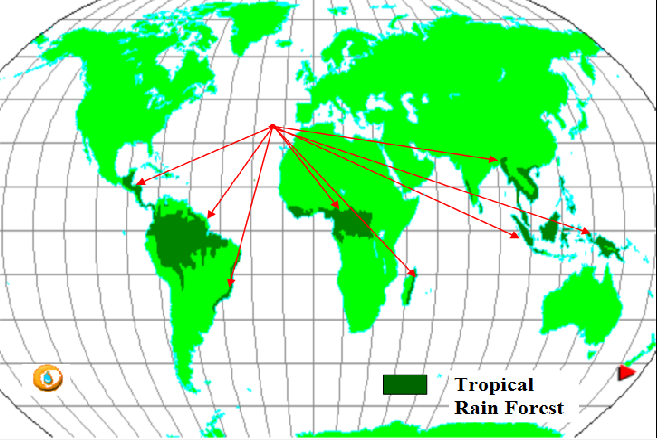 Tropical rainforests are one of nature's treasures, and many of them are now at risk. We have already destroyed half of the world's original tropical rainforests! Just in a few decades, we can possibly witness the complete elimination of the world's rainforests.
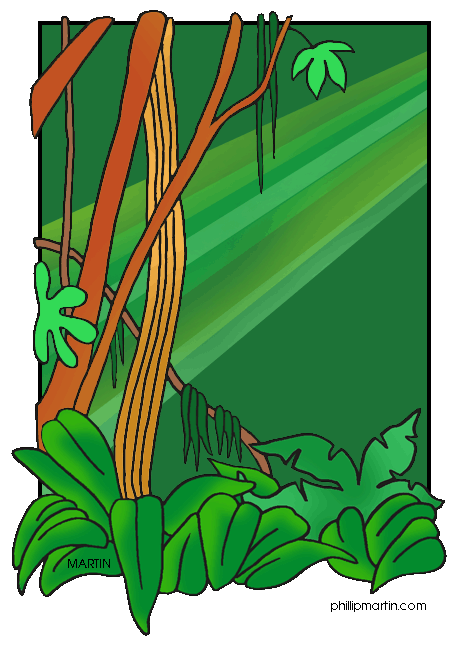 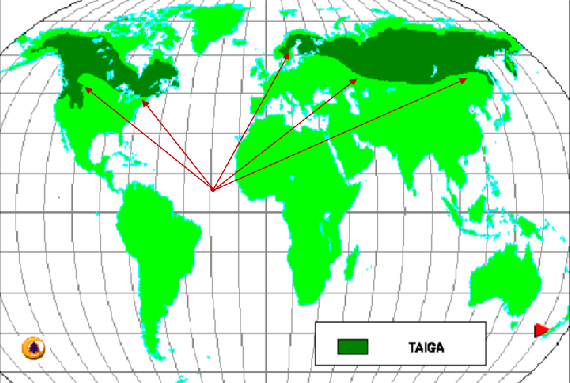 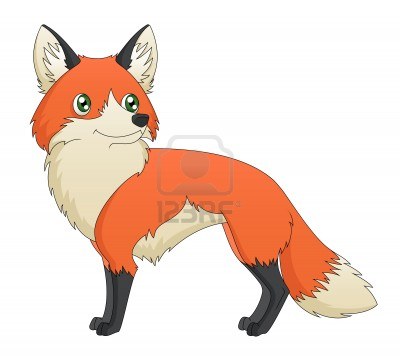 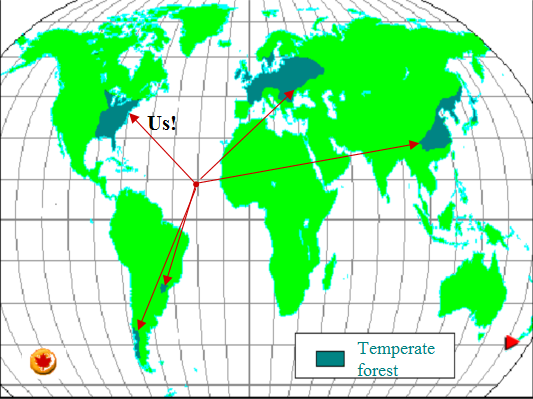 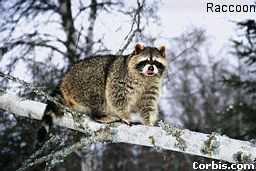 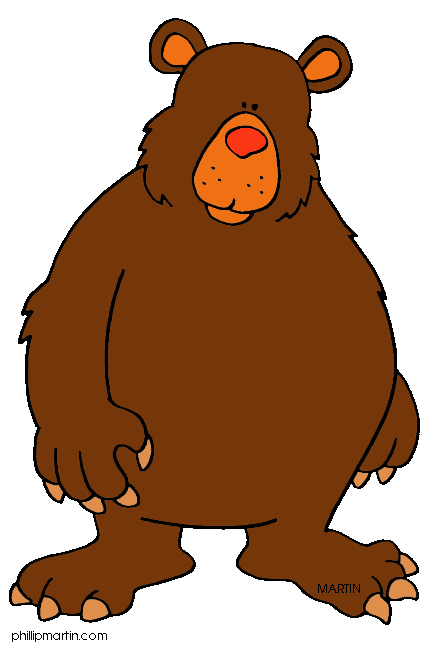 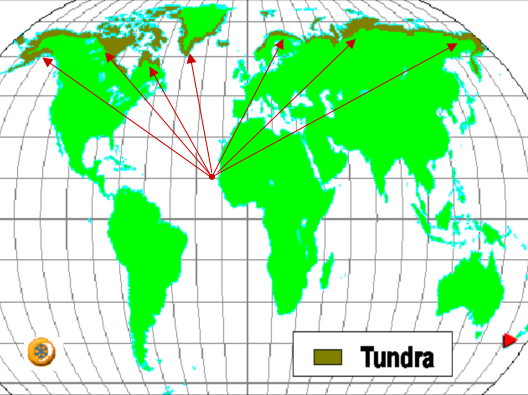 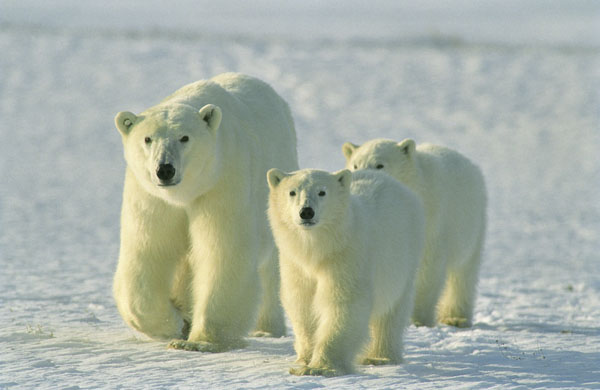 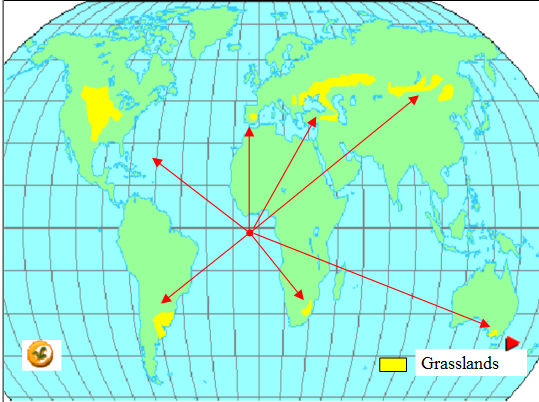 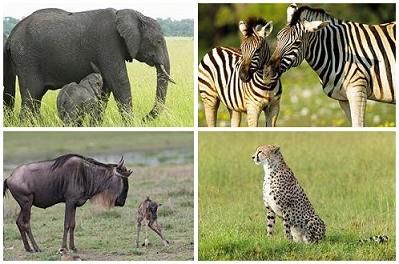 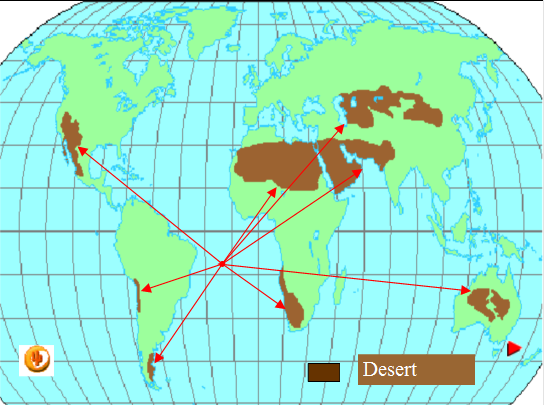 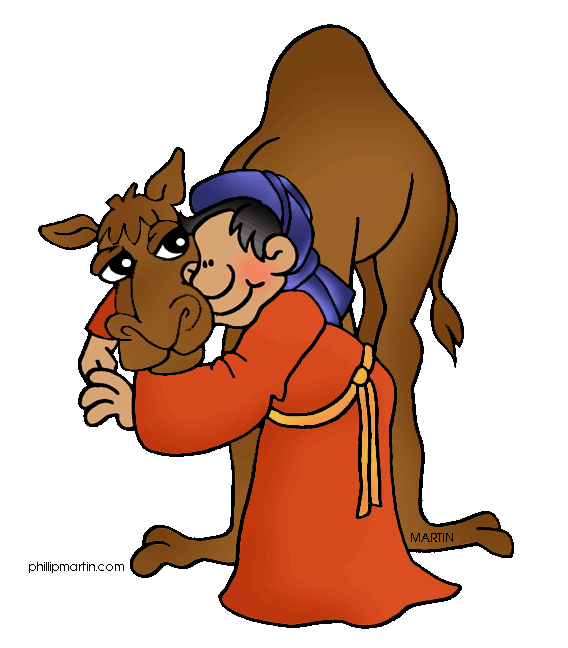 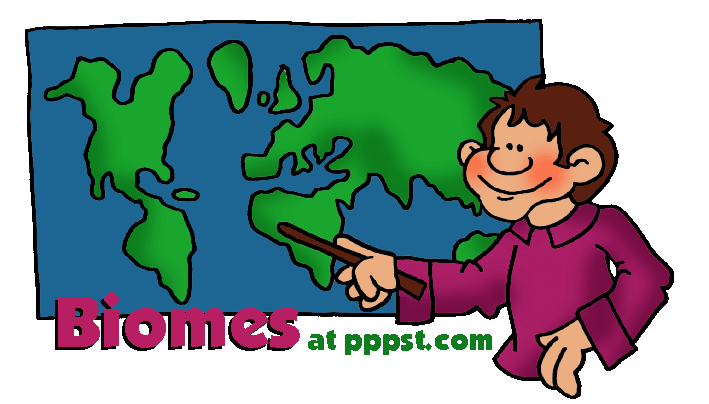 Water biomes
Scientist group terrestrial biomes according to climate and vegetation.
Aquatic Ecosystems are grouped instead by:
Water salinity
Deph 
Wheter the water is moving or standing
Freshwater Biomes
Freshwater is defined as having a low salt concentration — usually less than 1%. Plants and animals in freshwater regions are adjusted to the low salt content and would not be able to survive in areas of high salt concentration (i.e., ocean). There are different types of freshwater regions:
Ponds and lakes
Streams and rivers
Wetlands
http://www.ucmp.berkeley.edu/exhibits/biomes/freshwater.php
Lakes and ponds are divided into three different “zones” which are usually determined by depth and distance from the shoreline.
  The littoral zone: This zone is the warmest. It sustains a fairly diverse community, which can include several species of algae, rooted and floating aquatic plants, grazing snails, clams, insects, crustaceans, fishes, and amphibians. 
  The limnetic zone is well-lighted (like the littoral zone) and is dominated by plankton, both phytoplankton and zooplankton.
  The profundal zone. This zone is much colder and denser than the other two.
Lakes and ponds
Lakes are the deepest of fresh water systems
Lakes are fed by underground aquifer or stream
Ponds are fed by rainfall and may be seasonal.
The marine biome
Marine regions cover about three-fourths of the Earth's surface and include oceans, coral reefs, and estuaries. Marine algae supply much of the world's oxygen supply and take in a huge amount of atmospheric carbon dioxide. The evaporation of the seawater provides rainwater for the land.
Oceans
The largest of all the ecosystems, oceans are very large bodies of water that dominate the Earth's surface.
Like ponds and lakes, the ocean regions are separated into different zones:
 The intertidal zone is where the ocean meets the land.
 The pelagic zone includes those waters further from the land, basically the open ocean.
 The benthic zone is the area below the pelagic zone, but does not include the very deepest parts of the ocean
 The deep ocean is the abyssal zone. The water in this region is very cold (around 3° C), highly pressured, high in oxygen content, but low in nutritional content.
http://www.schenectady.k12.ny.us/users/title3/Future%20Grant%20Projects/Projects/landbiomes/Russell%20Final%20Project/biomes_files/frame.htm 
http://www.cotf.edu/ete/modules/msese/earthsysflr/biomes.html
http://sites.schooltools.us/sites/CoolScience/fileuploads/_Land%20Biomes.swf 
http://www.freeclubweb.com/powerpoints/science/biomes.html 
http://www.ucmp.berkeley.edu/exhibits/biomes/freshwater.php#ponds